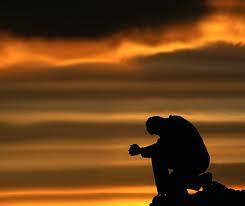 RESULTADOS DEL TEMOR A DIOS
INTRODUCCION
¿Qué es el temor a Dios? 
Es el motivo controlador de la vida, en asuntos espirituales y morales, no un mero temor de Su poder y justa retribución, sino un saludable miedo a desagradarle, temor que ahuyenta el terror que lleva a alejarse de Su presencia.
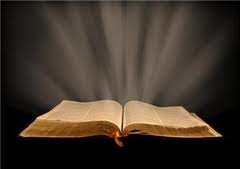 INTRODUCCION
El temor de Dios es indispensable para poder agradar a Dios y ser un buen servidor de Dios. Es temor a Dios debe ser permanente.   
Vease 1 Pedro 1:17
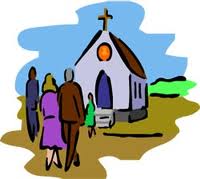 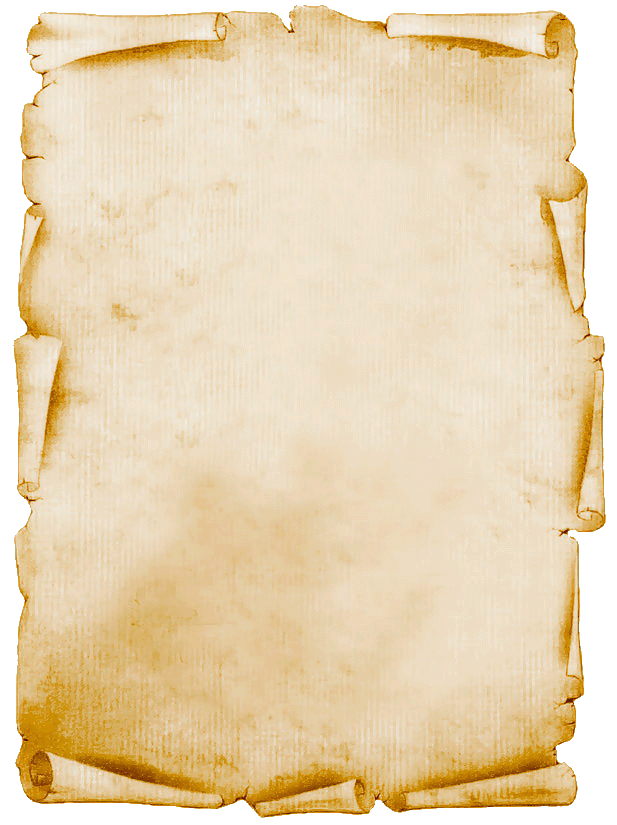 1 Pedro 1:17
17 Y si invocáis por Padre a aquel que sin acepción de personas juzga según la obra de cada uno, conducíos en temor todo el tiempo de vuestra peregrinación;
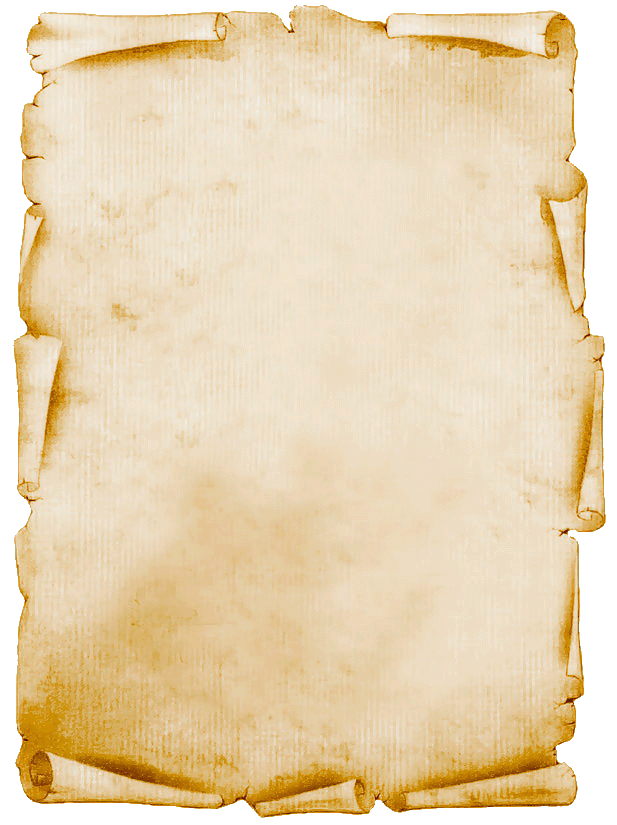 RESULTADOS DEL TEMOR A DIOS
1. Si usted tiene temor a Dios es sabio. Prov. 1:7.
“El principio de la sabiduría es el temor de Jehová; 
Los insensatos desprecian la sabiduría y la enseñanza”.
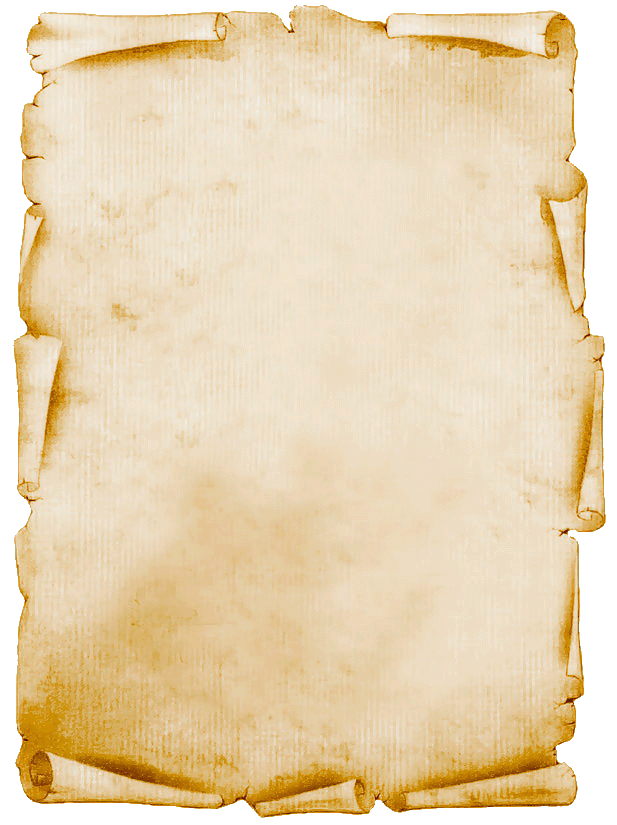 RESULTADOS DEL TEMOR A DIOS
2. Si usted tiene temor a Dios se apartara del mal. Prov. 3:7
7 “No seas sabio en tu propia opinión; Teme a Jehová, y apártate del mal”;
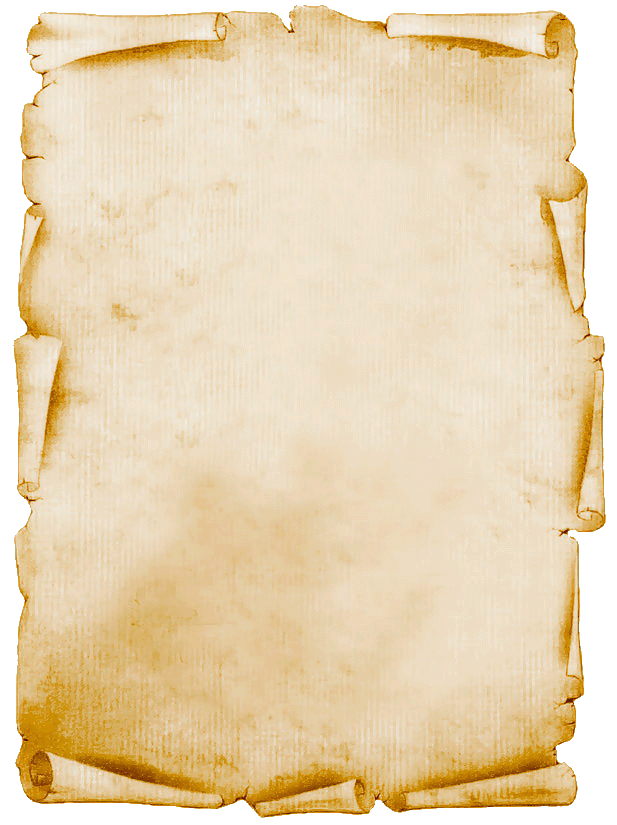 RESULTADOS DEL TEMOR A DIOS
2. Si usted tiene temor a Dios se apartara del mal. Prov. 16:6
“6 Con misericordia y verdad se corrige el pecado, Y con el temor de Jehová los hombres se apartan del mal”.
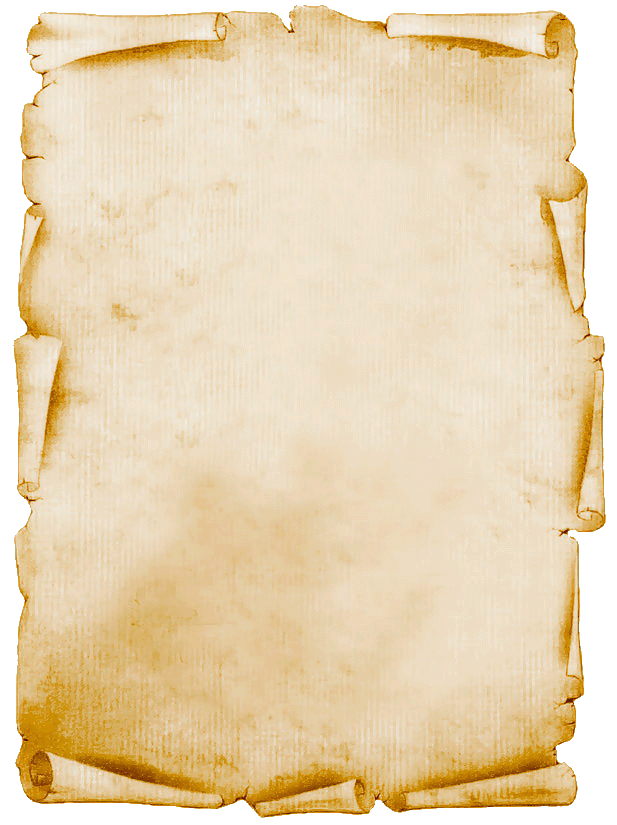 RESULTADOS DEL TEMOR A DIOS
3. Si usted tiene temor a Dios aborrecerá el mal. Prov. 8:13.
“El temor de Jehová es aborrecer el mal; La soberbia y la arrogancia, el mal camino, Y la boca perversa, aborrezco”.
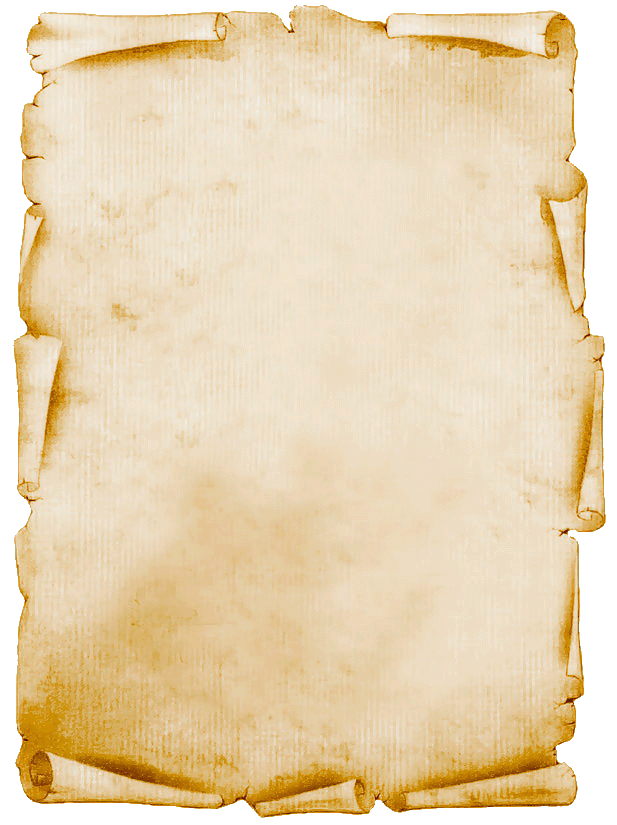 RESULTADOS DEL TEMOR A DIOS
4. Si usted tiene temor a Dios dejara el pecado. Éxodo 20:20
“20 Y Moisés respondió al pueblo: No temáis; porque para probaros vino Dios, y para que su temor esté delante de vosotros, para que no pequéis”.
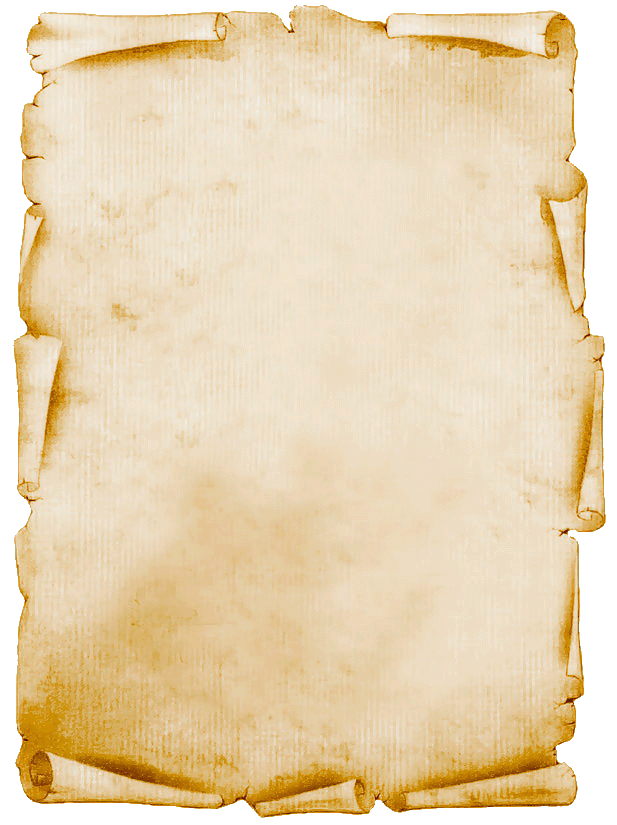 RESULTADOS DEL TEMOR A DIOS
5. Si usted tiene temor a Dios Dios alabara a Dios. Sal. 22:23. 135:20.
“Los que teméis a Jehová, alabadle; Glorificadle, descendencia toda de Jacob, Y temedle vosotros, descendencia toda de Israel”.
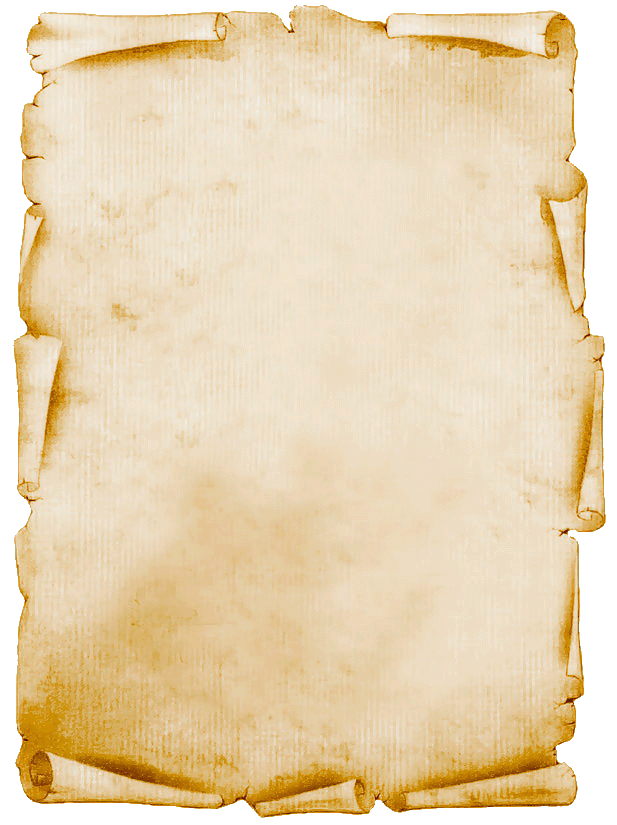 RESULTADOS DEL TEMOR A DIOS
6. Si usted tiene temor a Dios conocerá la voluntad de Dios. 
Sal. 25:12-14.
“12 ¿Quién es el hombre que teme a Jehová? El le enseñará el camino que ha de escoger. 13 Gozará él de bienestar, Y su descendencia heredará la tierra. 14 La comunión íntima de Jehová es con los que le temen, Y a ellos hará conocer su pacto”.
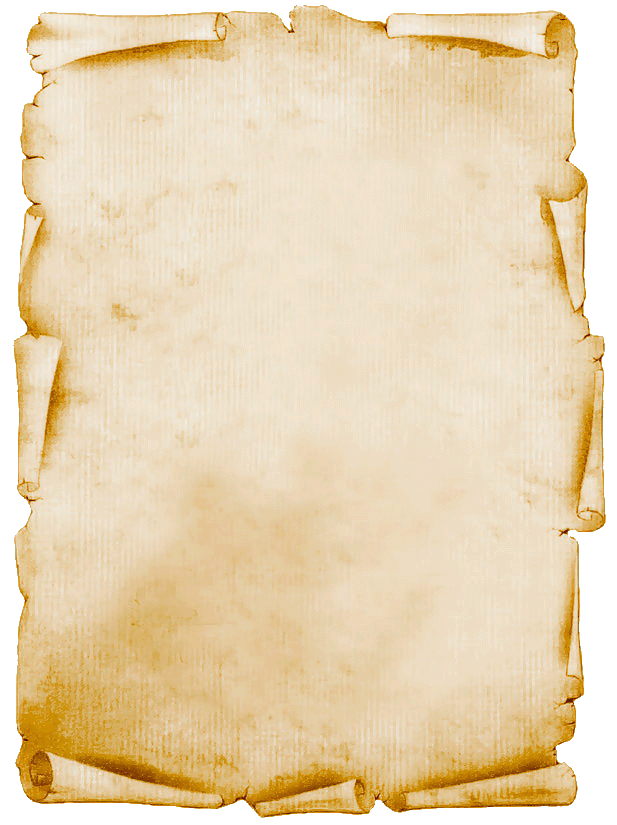 RESULTADOS DEL TEMOR A DIOS
7. Si usted tiene temor a Dios caminara en rectitud. (Es obediente). 
    Prov. 14:2.
“La mujer sabia edifica su casa; Mas la necia con sus manos la derriba. 2 El que camina en su rectitud teme a Jehová; Mas el de caminos pervertidos lo menosprecia”
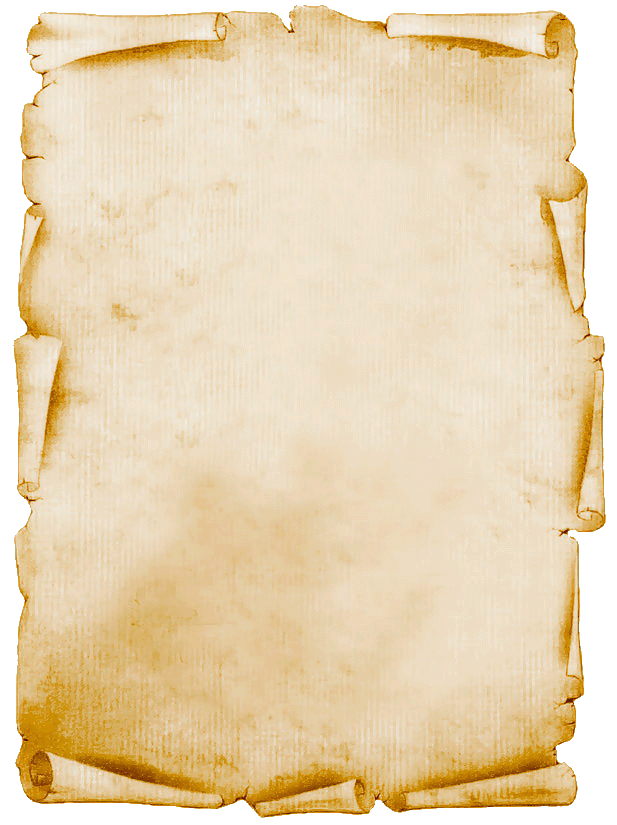 RESULTADOS DEL TEMOR A DIOS
8. Si usted tiene temor a Dios se ocupara en su salvación. Fil. 2:12
“Por tanto, amados míos, como siempre habéis obedecido, no como en mi presencia solamente, sino mucho más ahora en mi ausencia, ocupaos en vuestra salvación con temor y temblor, 13 porque Dios es el que en vosotros produce así el querer como el hacer, por su buena voluntad”.
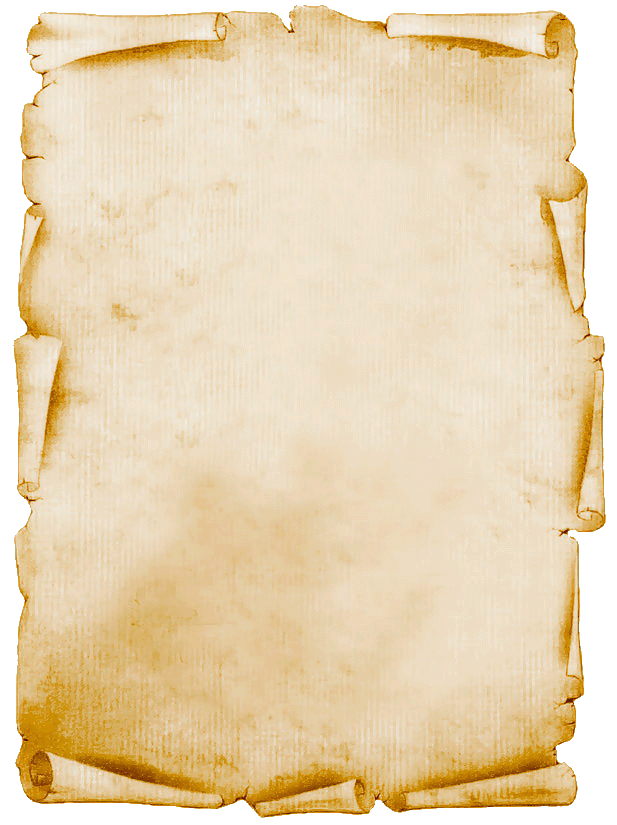 RESULTADOS DEL TEMOR A DIOS
9. Si usted tiene temor a Dios agradara a Dios. Hebreos 12:28
“28 Así que, recibiendo nosotros un reino inconmovible, tengamos gratitud, y mediante ella sirvamos a Dios agradándole con temor y reverencia; 29 porque nuestro Dios es fuego consumidor. ”
“Se complace Jehová de los que le temen…” Salmos 147:11
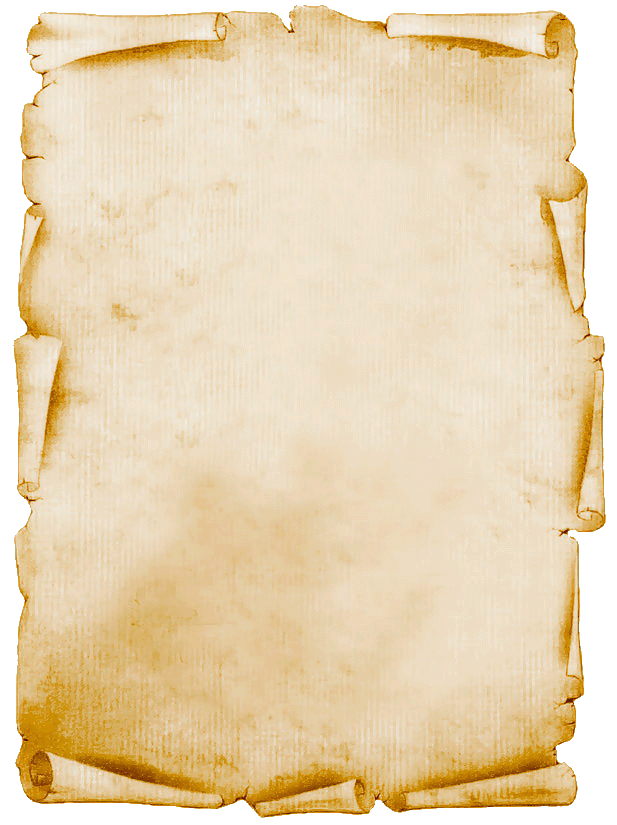 RESULTADOS DEL TEMOR A DIOS
10. Si usted tiene temor a Dios siempre obrará con justicia. 
Hechos 10:34, 35.
“Entonces Pedro, abriendo la boca, dijo: En verdad comprendo que Dios no hace acepción de personas,35 sino que en toda nación se agrada del que le teme y hace justicia.”
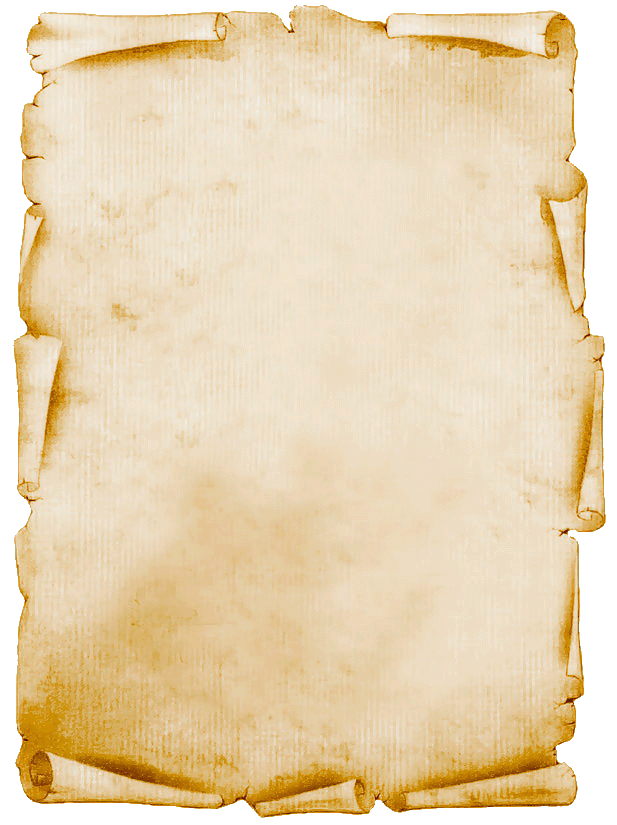 RESULTADOS DEL TEMOR A DIOS
11. Si usted tiene temor a Dios se sujetará a otros. Efesios 5:21.
“Someteos unos a otros en el temor de Dios”
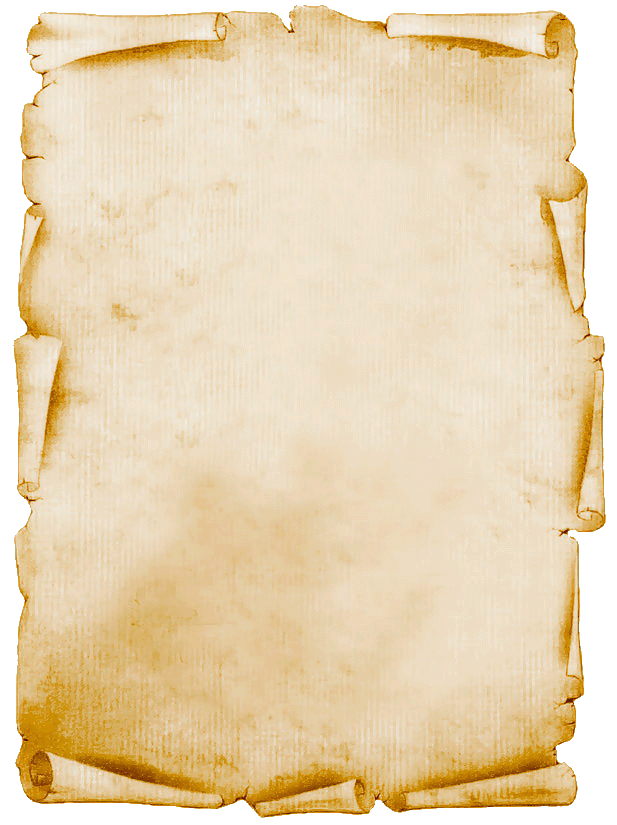 RESULTADOS DEL TEMOR A DIOS
12. Si usted tiene temor a Dios será siempre fiel a Dios. Jeremías 32:40
“Y les daré un corazón, y un camino, para que me teman perpetuamente, para que tengan bien ellos, y sus hijos después de ellos. 40 Y haré con ellos pacto eterno, que no me volveré atrás de hacerles bien, y pondré mi temor en el corazón de ellos, para que no se aparten de mí.
CONCLUSION:
El temor que usted le tiene a Dios,  ¿está produciendo estos resultados?
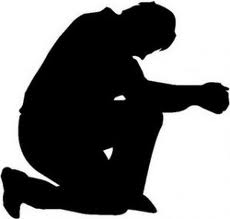 CONCLUSION:
Sin el verdadero temor a Dios no es posible ser un siervo de Dios fiel, no es posible ser obediente a voluntad de Dios. La Biblia dice que los que no escogieron el temor de Dios serán completamente rechazados por Dios. 
Proverbios  1:28-33.
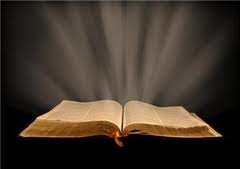 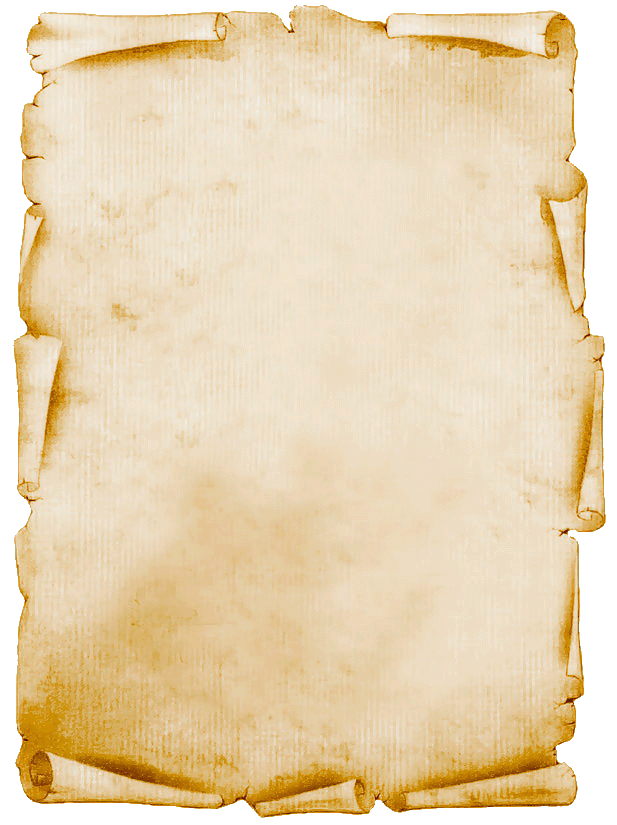 Proverbios 1:24-28.
24 Por cuanto llamé, y no quisisteis oír, Extendí mi mano, y no hubo quien atendiese, 25 Sino que desechasteis todo consejo mío Y mi reprensión no quisisteis, 26 También yo me reiré en vuestra calamidad, Y me burlaré cuando os viniere lo que teméis;
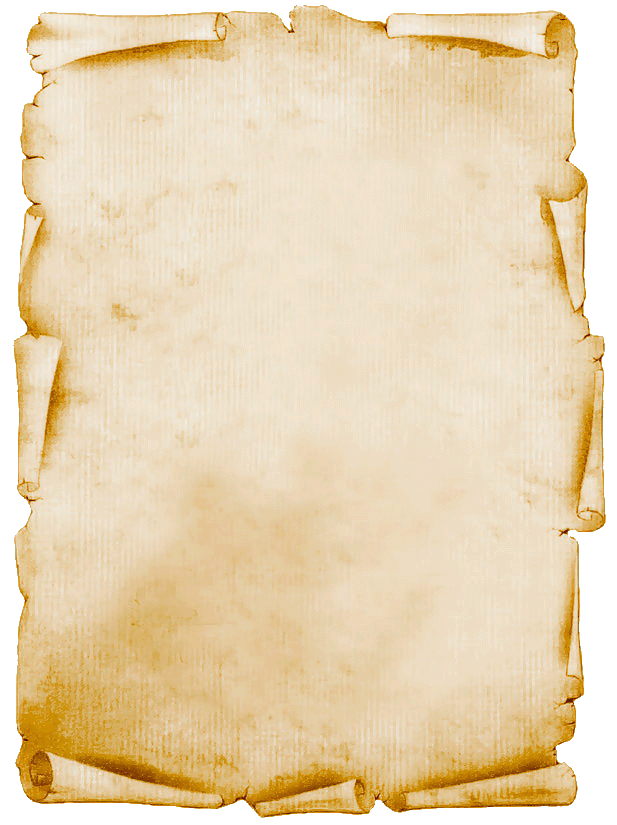 Proverbios 1:24-28.
27 Cuando viniere como una destrucción lo que teméis, Y vuestra calamidad llegare como un torbellino; Cuando sobre vosotros viniere tribulación y angustia. 28 Entonces me llamarán, y no responderé; Me buscarán de mañana, y no me hallarán. 29 Por cuanto aborrecieron la sabiduría, Y no escogieron el temor de Jehová,
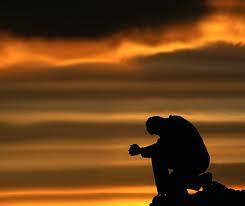 FIN